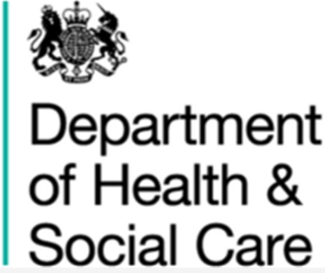 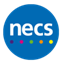 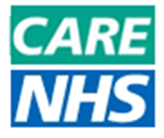 Capacity Tracker Update
15th February 2022
The information included in this pack is classified as sensitive and circulation is restricted.  Contents must not be shared further.
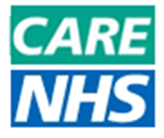 Capacity Tracker Business Continuity Data (Care Homes with 1 or more Covid case)
Reported within the last 7 Days (as of 09:30 hrs 15/02/2022)
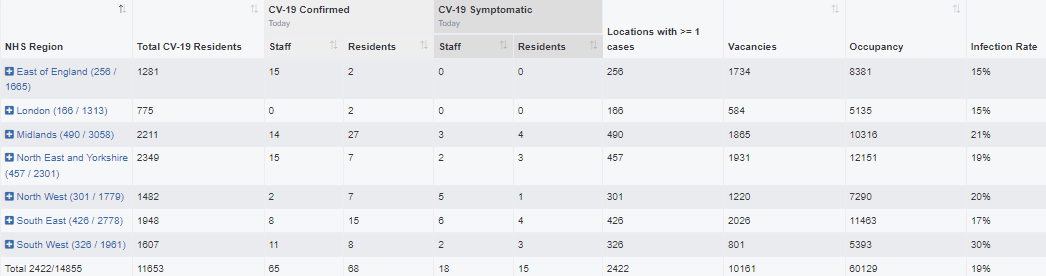 2422 (16.3%) providers reported one or more current Covid case in previous 7 days.
(last week's data: 2709 (18.2%) in previous 7 days)
The information included in this pack is classified as sensitive and circulation is restricted.  Contents must not be shared further.
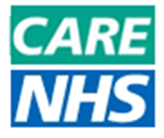 Capacity Tracker - Workforce data (Care Homes)Reported within the last 7 days (as of 09:30 hrs 15/02/2022)
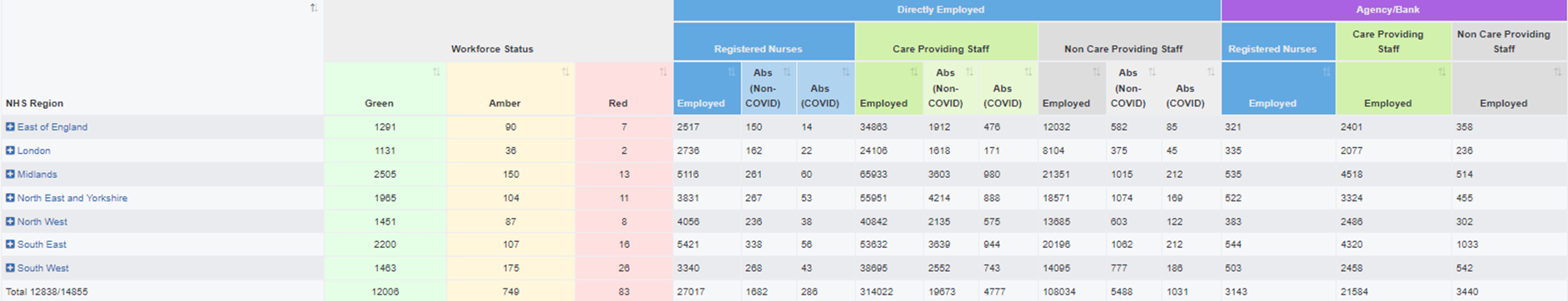 Workforce Summary
Registered nursing: Total Absence 1968 (7%), (last week's data: 7%)
Care Providing Staff: Total Absence 24450 (8%), (last week's data: 8%)
The information included in this pack is classified as sensitive and circulation is restricted.  Contents must not be shared further.
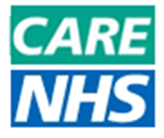 Care Homes – Vacancy data, reported within the last 7 days (as of 09:30 hrs 15/02/2022)
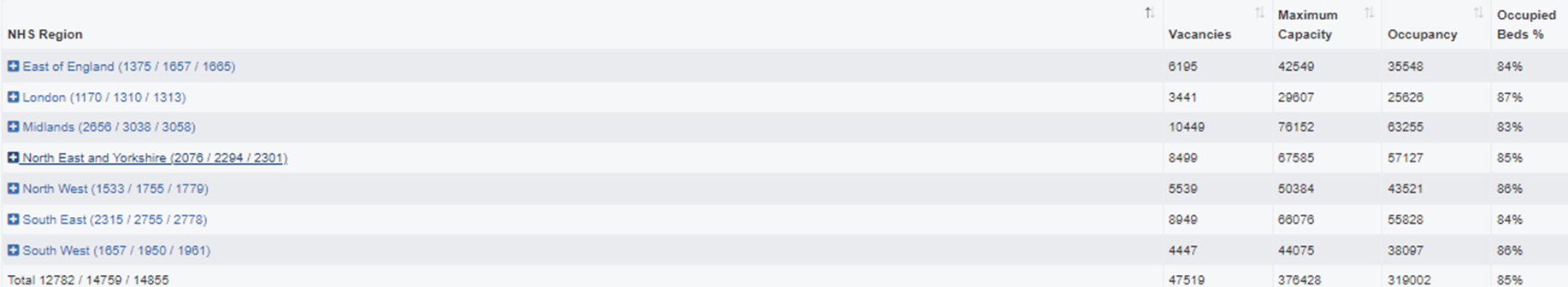 12782 (86%) providers updated vacancies in previous 48hrs / 14759 (99%) providers updated at any time / 14855 CQC Registered Care Homes 
(last week’s data: 86% in previous 7 days, 99% updated any time)
The information included in this pack is classified as sensitive and circulation is restricted.  Contents must not be shared further.
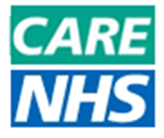 Care Homes – Covid vaccinations, all results reported (as of 09:30 hrs 15/02/2022)
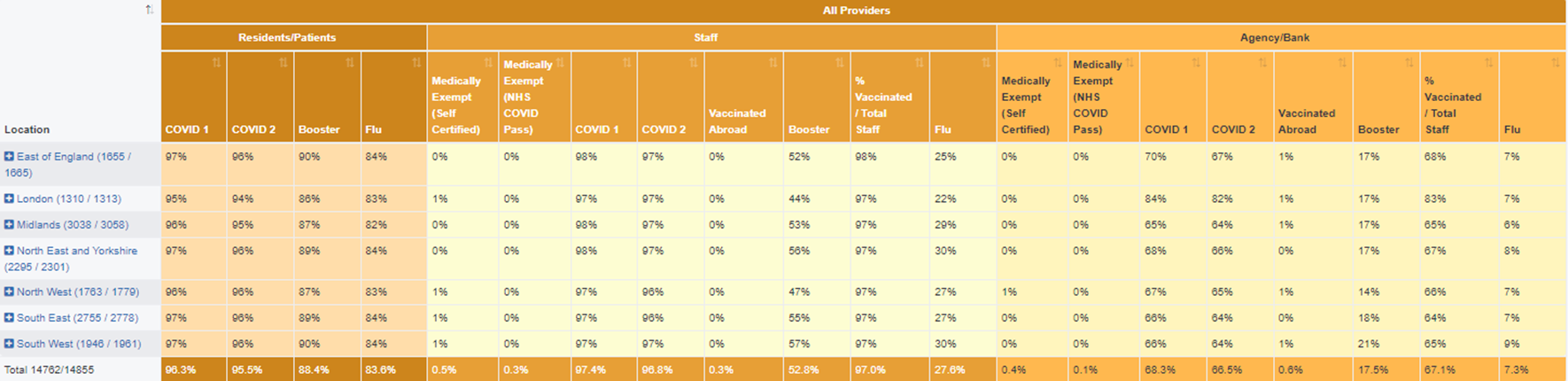 335, 580 residents (96%) and 498,954 staff (97%) have received dose 1 to date. 332,874 residents (96%) and 495,822 staff (97%) have received dose 2 to date.  
[last week's data: Dose 1 335,628 residents (96%); 499,465 staff (97%); Dose 2 332,837 residents (96%); 496,134 staff (97%)]
2,543 staff medically exempt self cert (0.5%), 1,334 staff medically exempt covid pass (0.3%) 
[last week's data: 2,593 staff medically exempt self cert (0.5%), 1,327 staff medically exempt covid pass (0.3%)]
Data available at Local Authority level is also available on Capacity Tracker
The information included in this pack is classified as sensitive and circulation is restricted.  Contents must not be shared further.
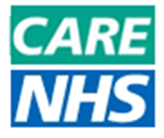 Care Homes – Outbreak data (as of 09:30 hrs 15/02/2022)
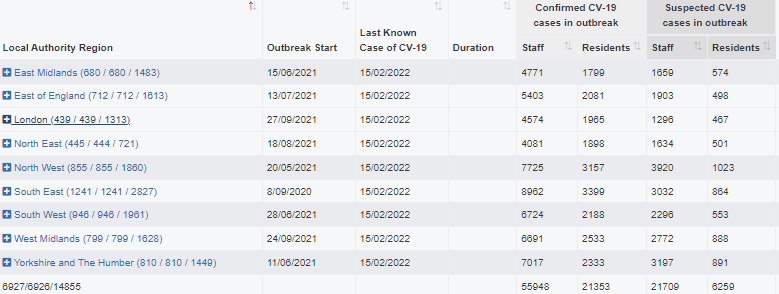 31860 outbreaks* have been reported since reporting began on 11/06/2020.  Providers may have reported multiple outbreaks during this time (last week's data: 31490)
6927 outbreaks* are still ongoing (last week's data: 7859)
24933 outbreaks* are recovered (last week's data: 23631; 1302 recovered over the last week)
370 outbreaks* were triggered in the last week (last week's data: 396)
*NB. Valid outbreaks only – Invalid outbreaks have been excluded. Invalids are those where the provider reported 2 or more cases, resulting in an outbreak trigger, but then subsequently amended their daily figures to less than 2 cases.  Note, outbreak numbers may reduce if locations become inactive following a CQC deregistration.  Inactive locations are not included in figures.
The information included in this pack is classified as sensitive and circulation is restricted.  Contents must not be shared further.
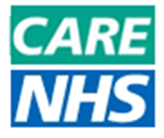 Care Homes – New Outbreaks by ENGLAND Total (as of 09:30 hrs 15/02/2022)
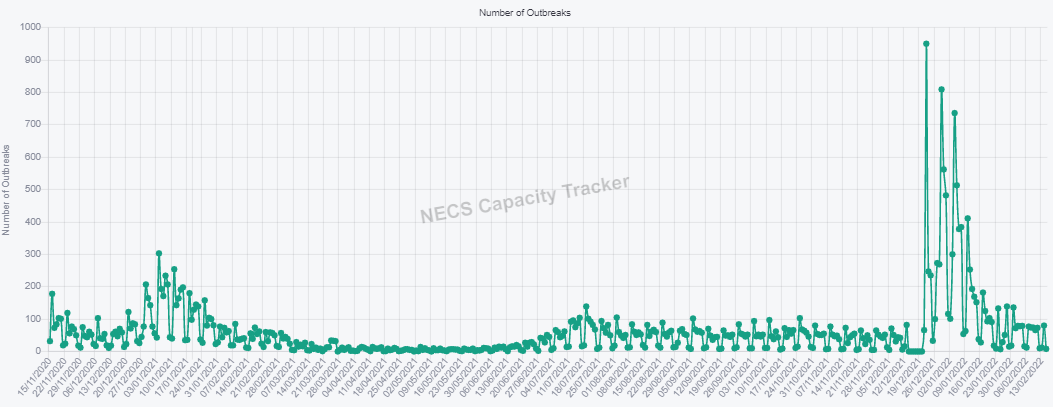 Outbreaks are triggered based on PHE definition: an outbreak starts where the provider reported 2 or more new cases within a 14 day period.
The information included in this pack is classified as sensitive and circulation is restricted.  Contents must not be shared further.
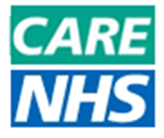 Capacity Tracker: Care Home COVID-19 Cases By ENGLAND Total (as of 09:30 hrs 15/02/2022)
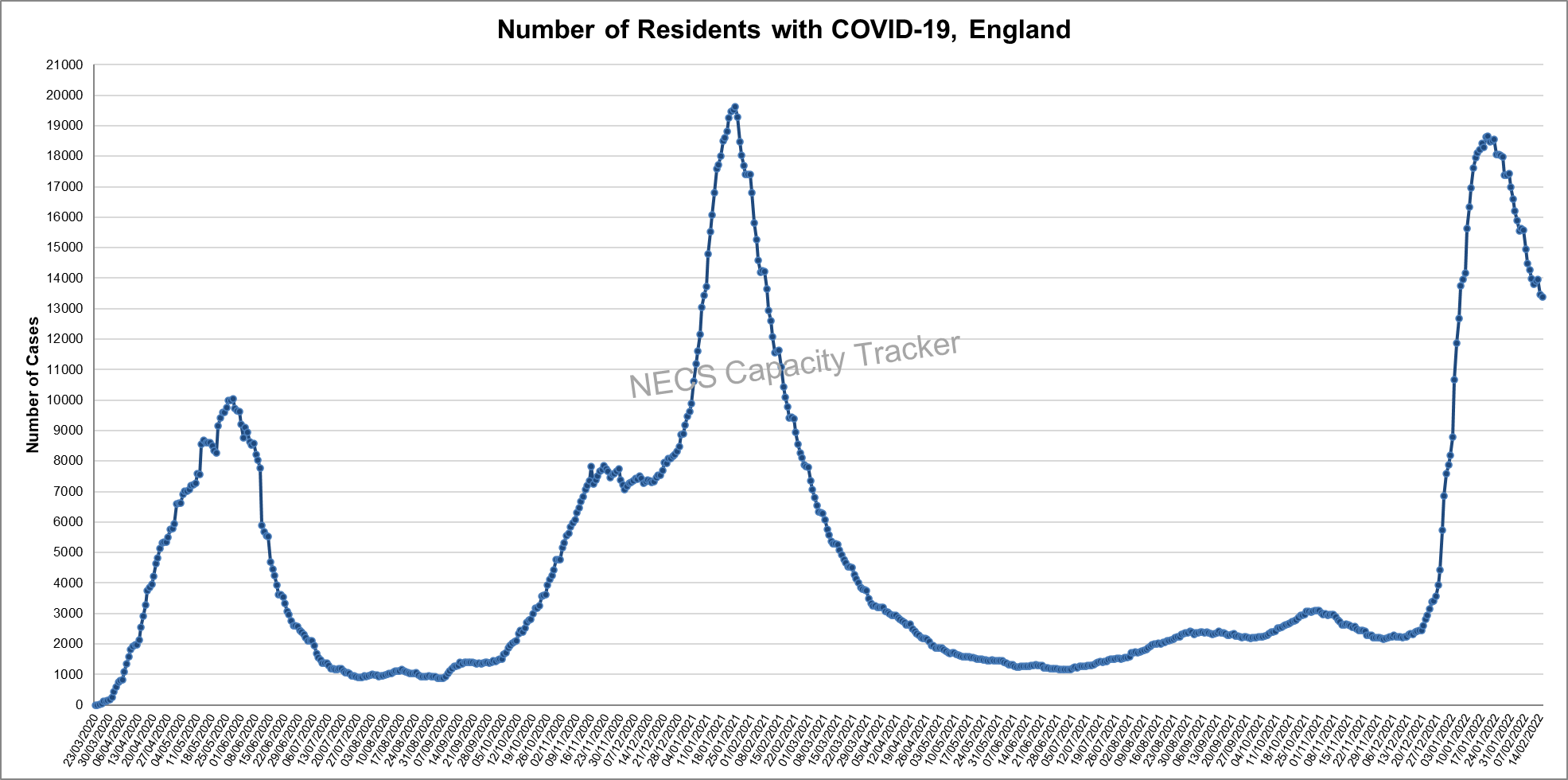 Reported cases peaked nationally during May 2020, January 2021 and January 2022.
The information included in this pack is classified as sensitive and circulation is restricted.  Contents must not be shared further.
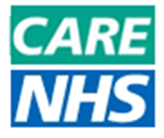 Capacity Tracker: Care Home NEW COVID-19 Cases By ENGLAND Total (as of 09:30 hrs 15/02/2022)
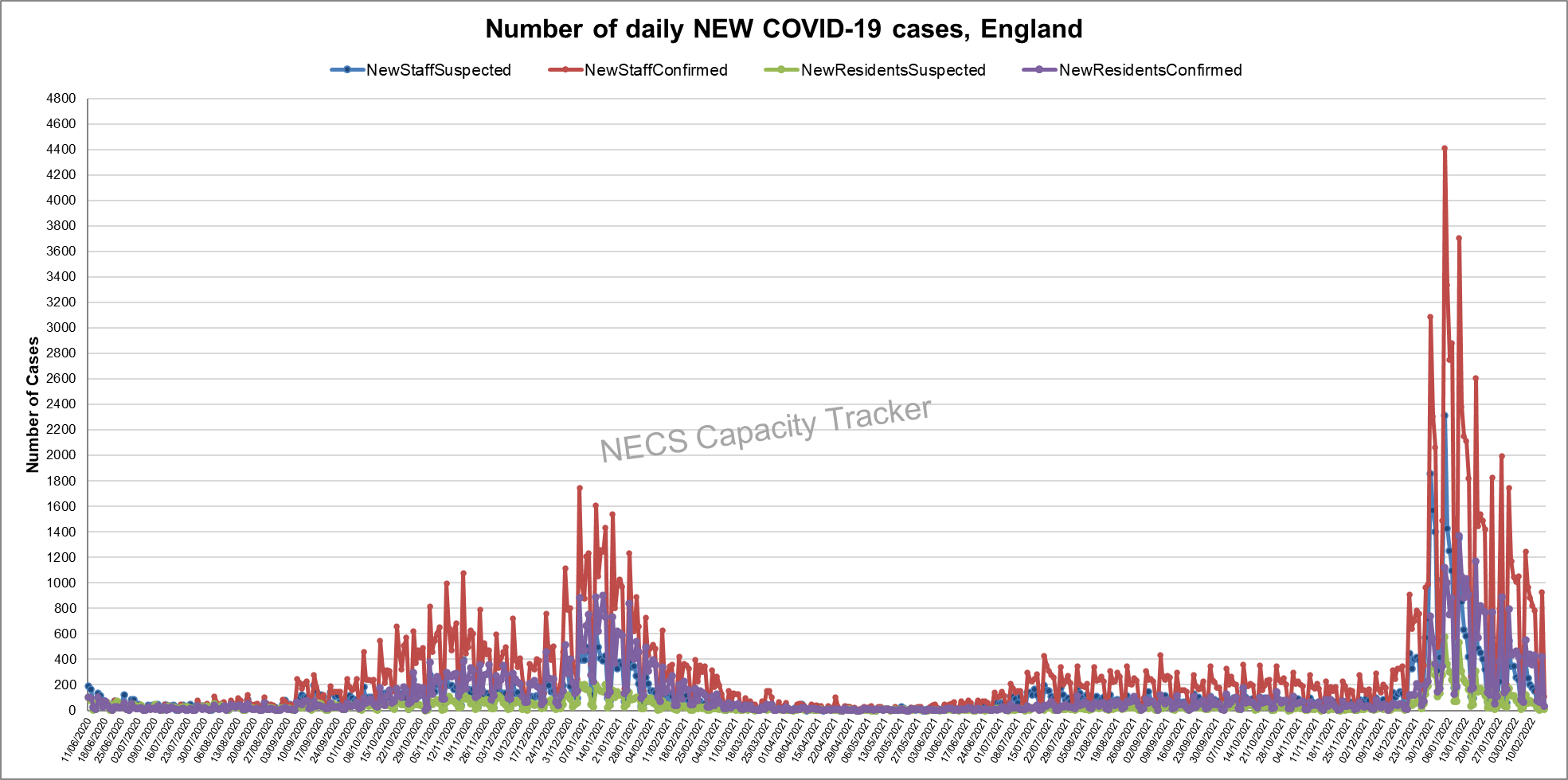 Data since reporting began on 11/06/2020.  After large increases in December 2021, January saw declining volumes.
The information included in this pack is classified as sensitive and circulation is restricted.  Contents must not be shared further.
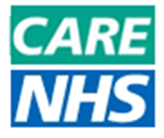 Capacity Tracker: Care Home Infection Rates By Region based on Resident Count 
(as of 09:30 hrs 15/02/2022)
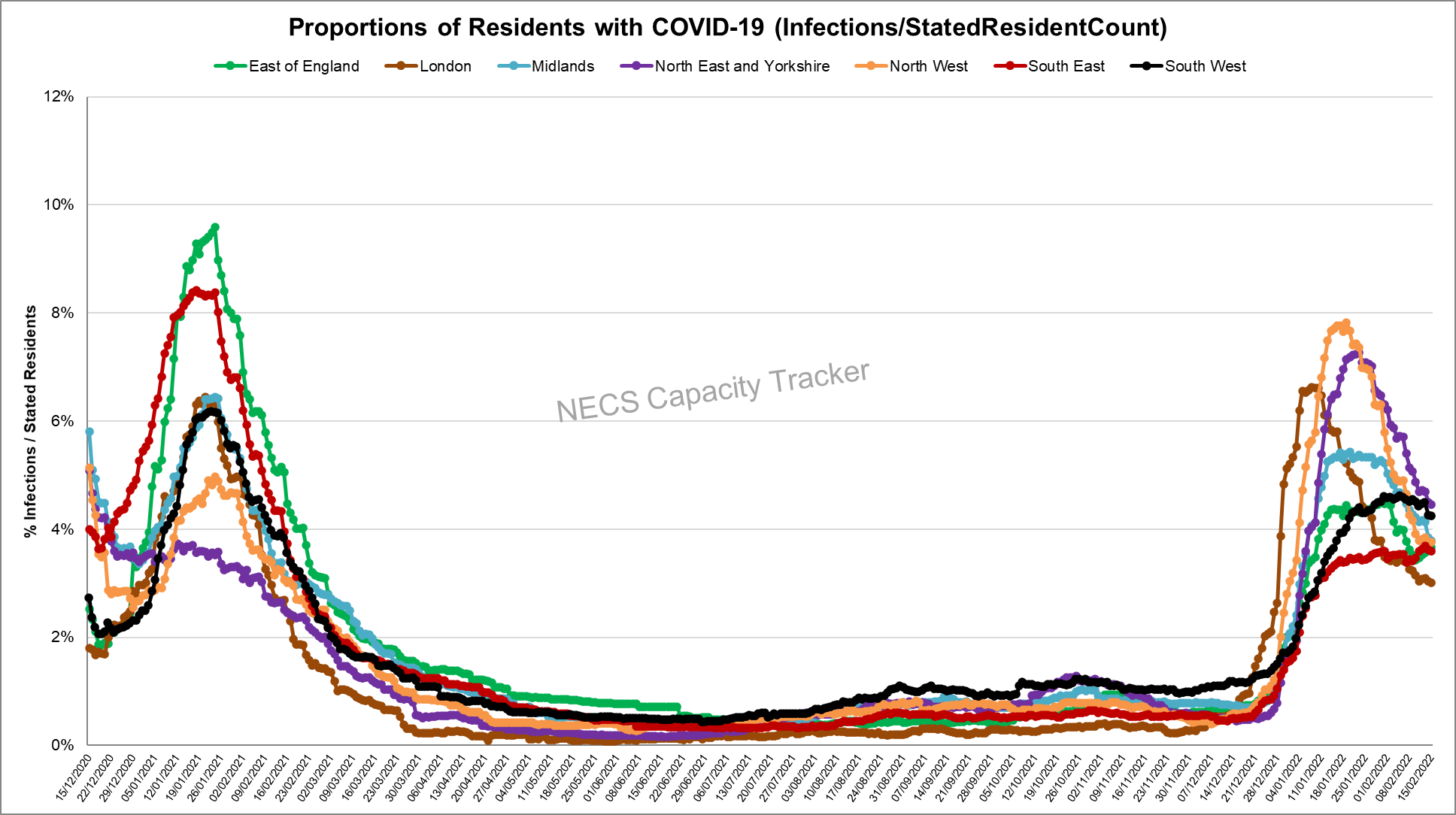 Infection rate: Number of Resident cases / Resident Count (reported from 11/12/20)
North East and Yorkshire currently highest, overall regions are showing sharp reductions over the last week, with the exception of South East.
The information included in this pack is classified as sensitive and circulation is restricted.  Contents must not be shared further.
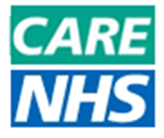 Capacity Tracker: Infection Prevention (as of 09:30 hrs 15/02/2022)
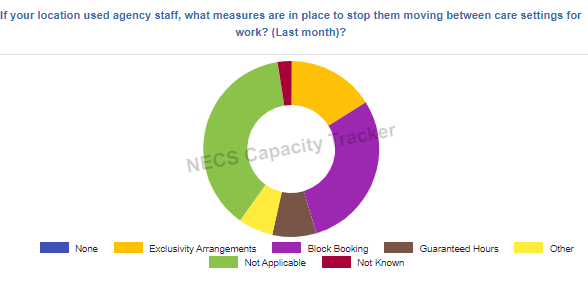 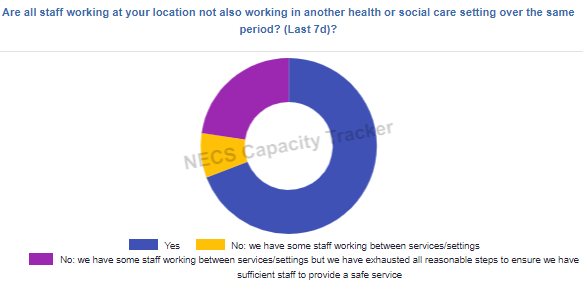 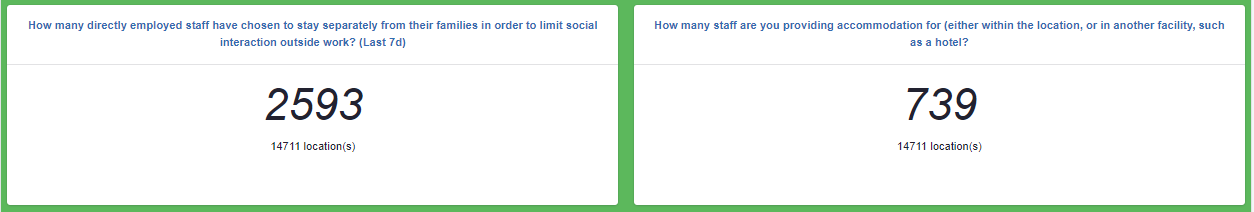 The information included in this pack is classified as sensitive and circulation is restricted.  Contents must not be shared further.
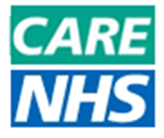 Capacity Tracker: Visiting (as of 09:30 hrs 15/02/2022)
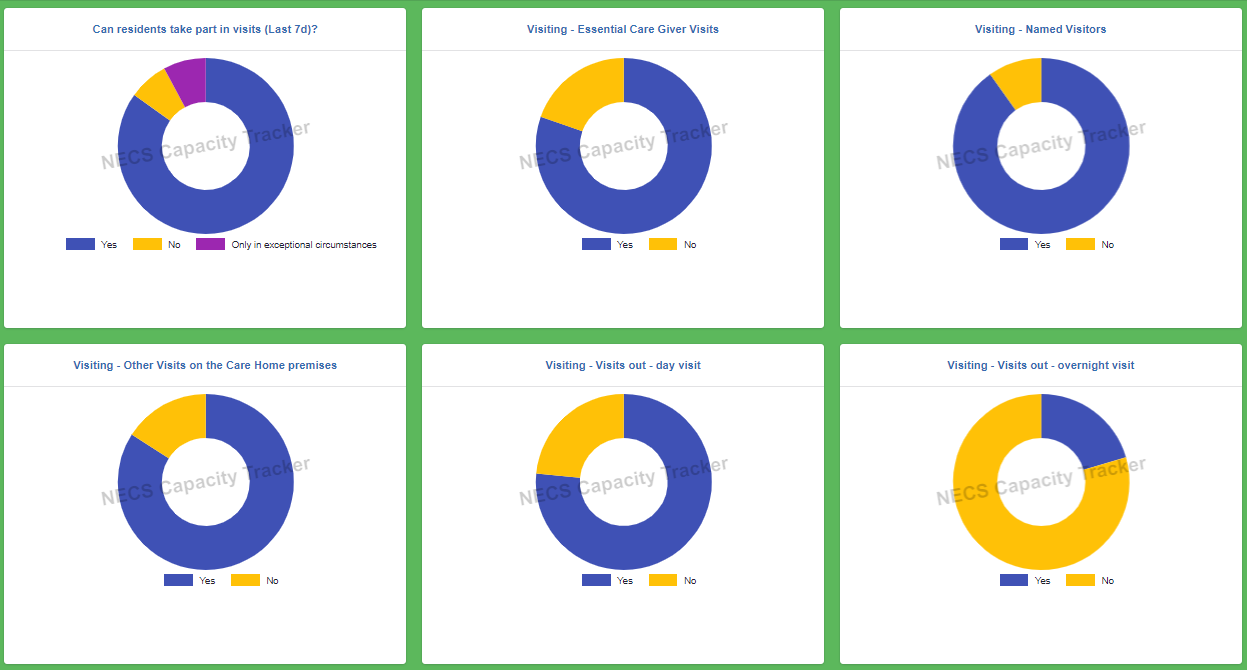 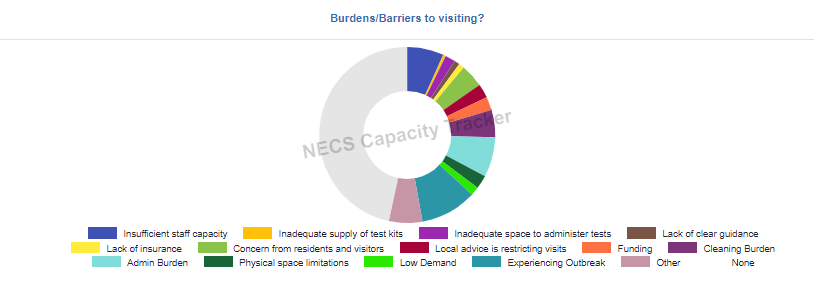 The information included in this pack is classified as sensitive and circulation is restricted.  Contents must not be shared further.
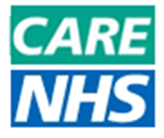 Capacity Tracker: Staff Testing (as of 09:30 hrs 15/02/2022)
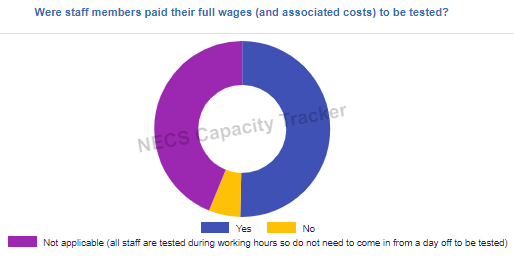 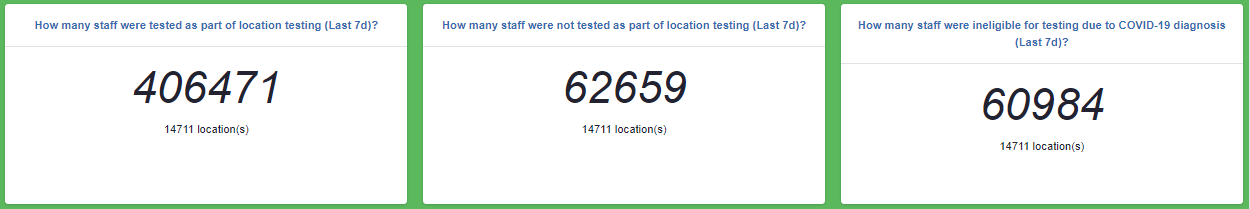 The information included in this pack is classified as sensitive and circulation is restricted.  Contents must not be shared further.
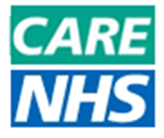 Capacity Tracker: Care Home Monthly Derived Occupancy Rates (England) (as of 09:30 hrs 15/02/2022)
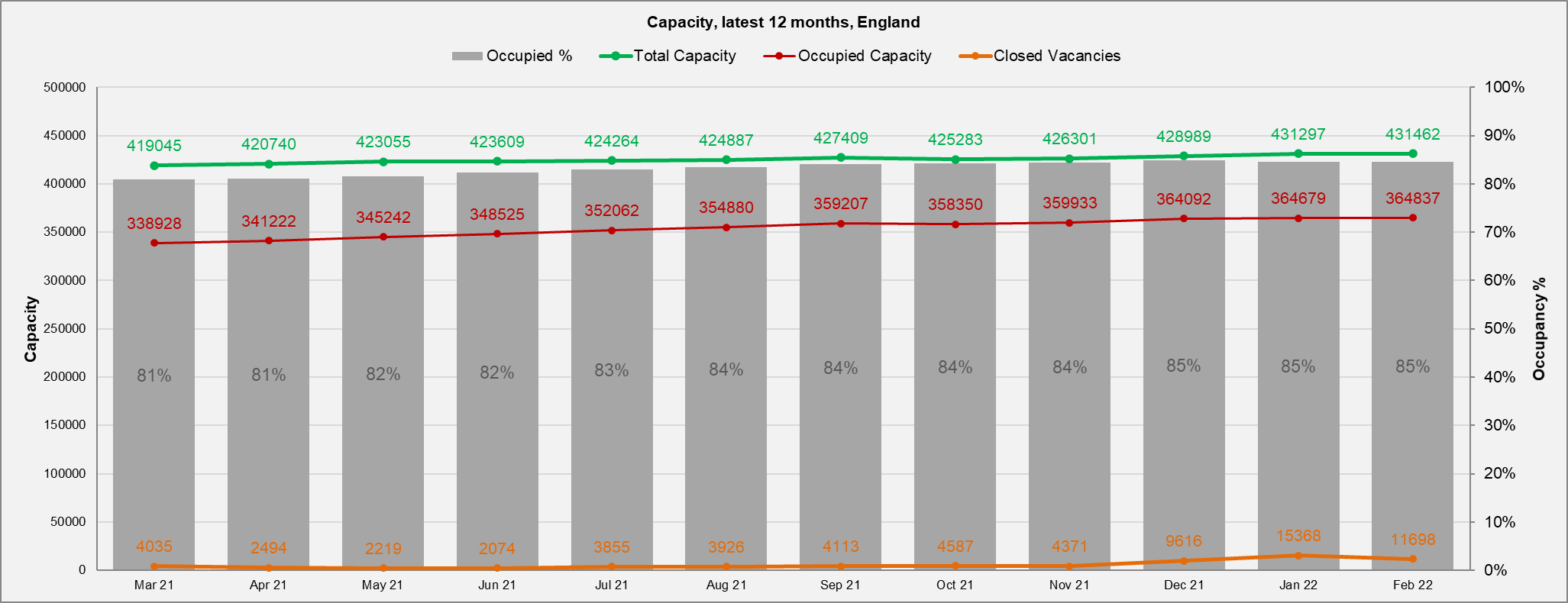 Occupancy rates show an increase from July 2021 with current position at 85% nationally in February to date.
Occupancy / Used Capacity is derived from CQC registered capacity minus declared vacancies.
The information included in this pack is classified as sensitive and circulation is restricted.  Contents must not be shared further.
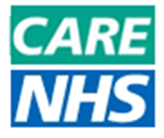 Capacity Tracker: Care Home Daily Stated Occupancy Rates by Region (as of 09:30 hrs 15/02/2022)
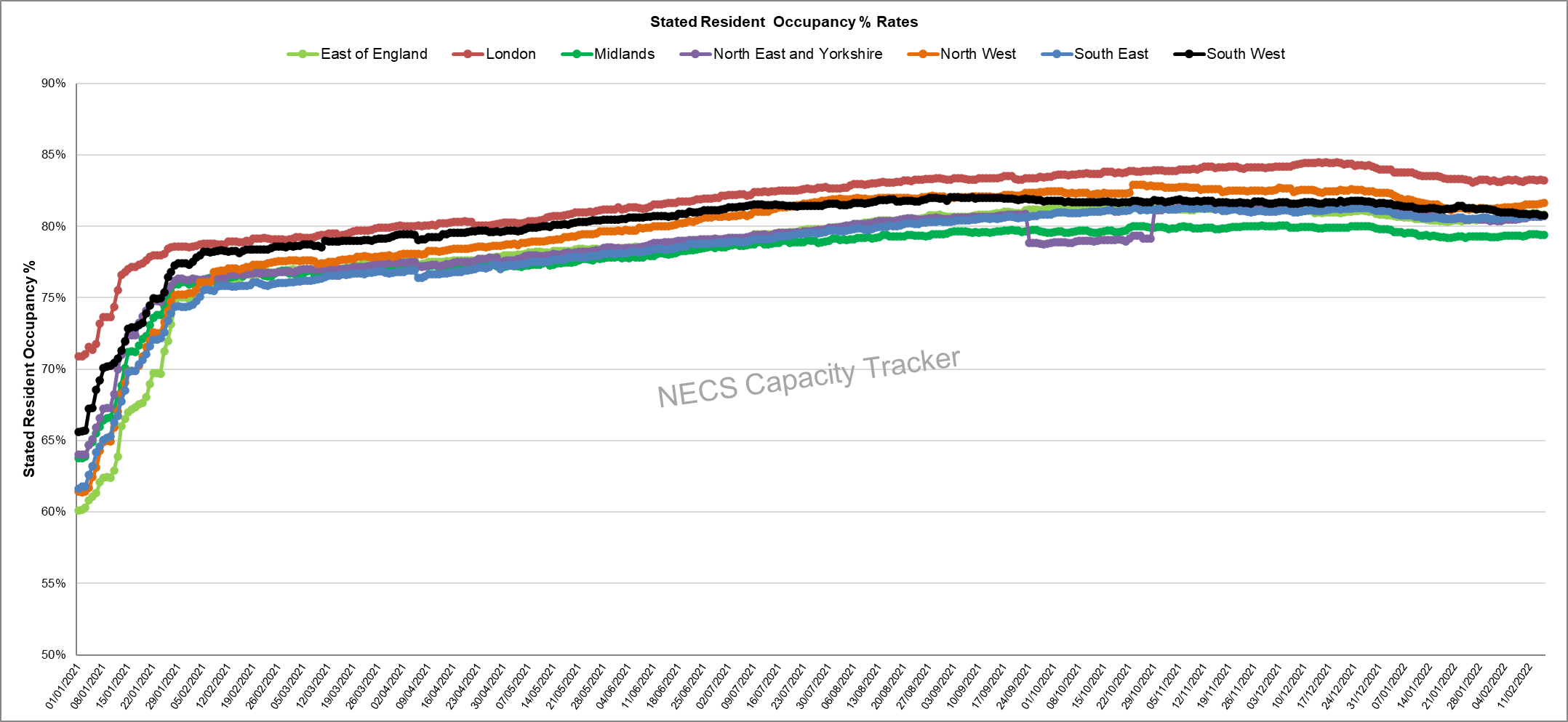 Daily rates captured from 11/12/20. Stated resident occupancy rates peaked in mid-December 2021, with London showing an above average occupancy rate.
The information included in this pack is classified as sensitive and circulation is restricted.  Contents must not be shared further.
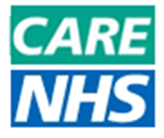 Homecare
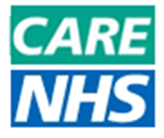 Capacity Tracker Homecare Survey Data
Reported within the last 7 Days (as of 09:30 hrs 15/02/2022)
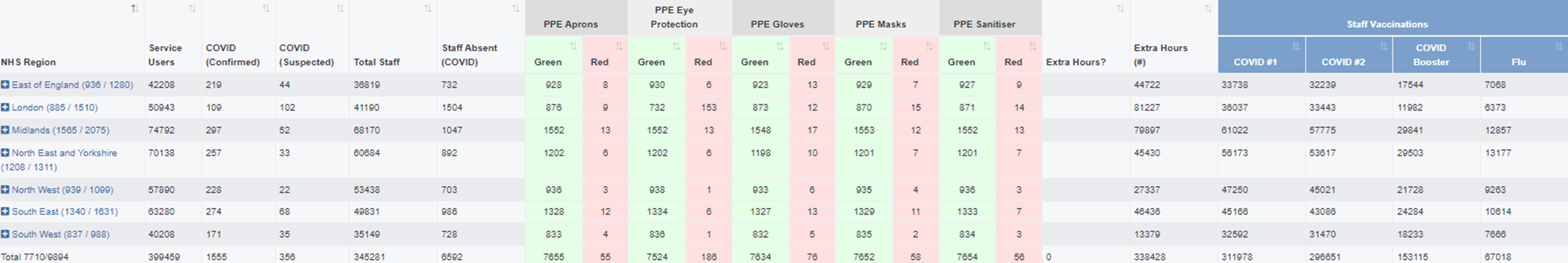 4892 (49%) providers updated homecare survey data in previous 48hrs; 7710 (78%) in previous 7 days
[last week's data: 5062 in 48 hours (51%), 7638 in 7 days (77%)]
The information included in this pack is classified as sensitive and circulation is restricted.  Contents must not be shared further.